~WELCOME~Colorado Wine Country:Back to the Future
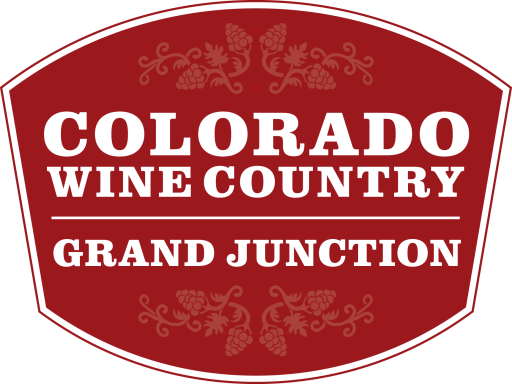 Barb Bowman, Division Director
Grand Junction Visitor & Convention Bureau
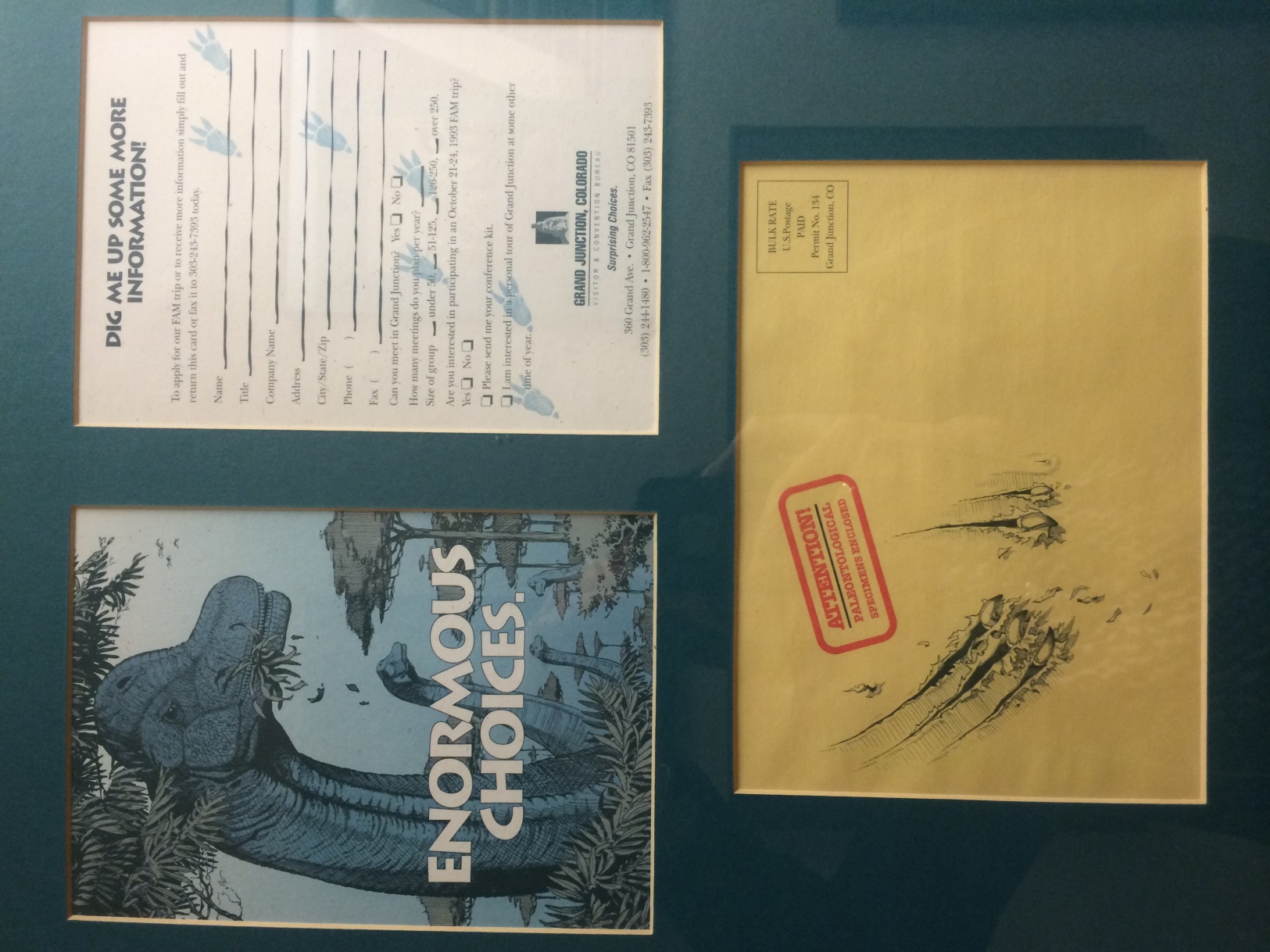 1993 – Enormous Choices
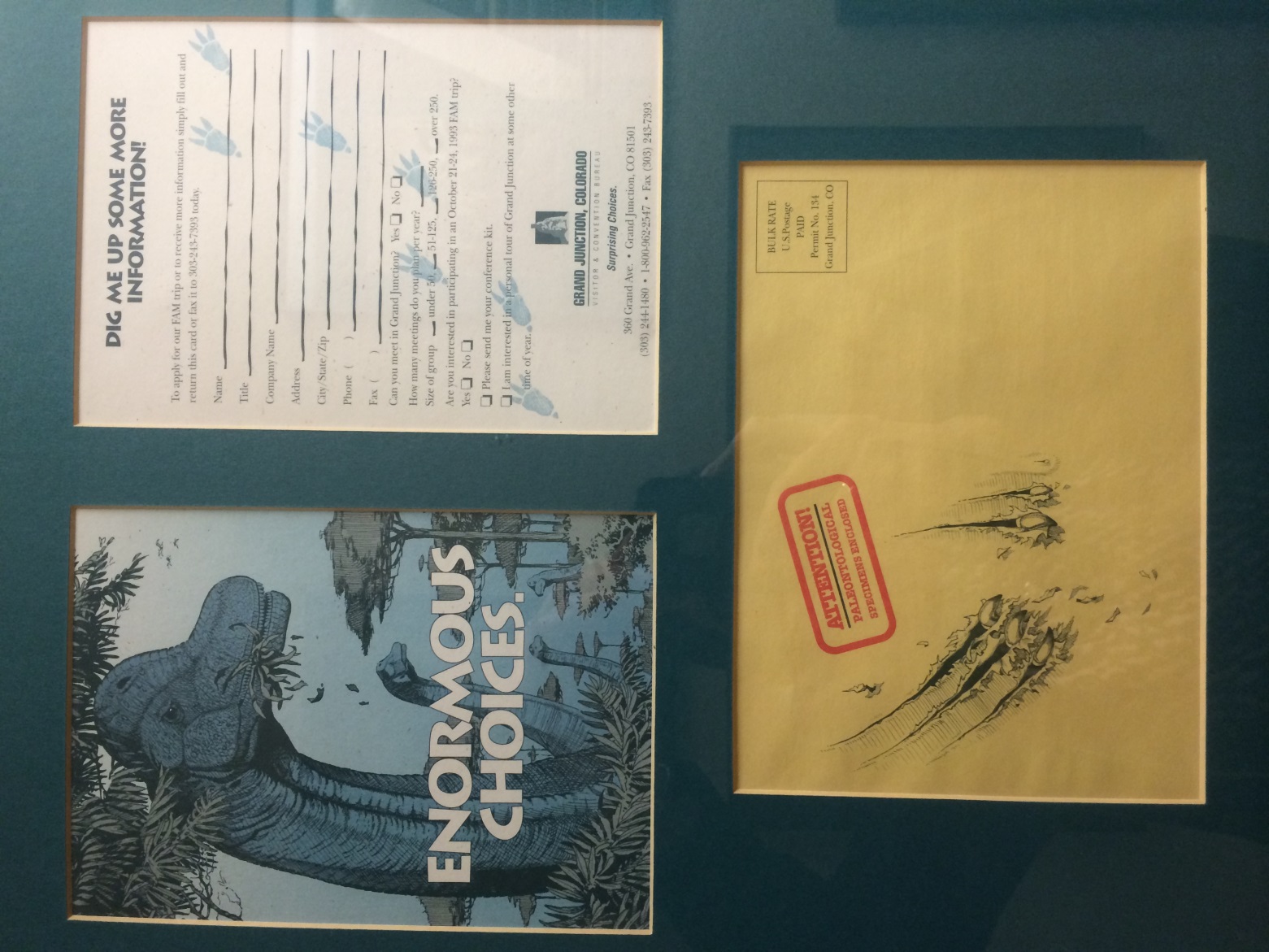 1994 – 1997Surprising Choices
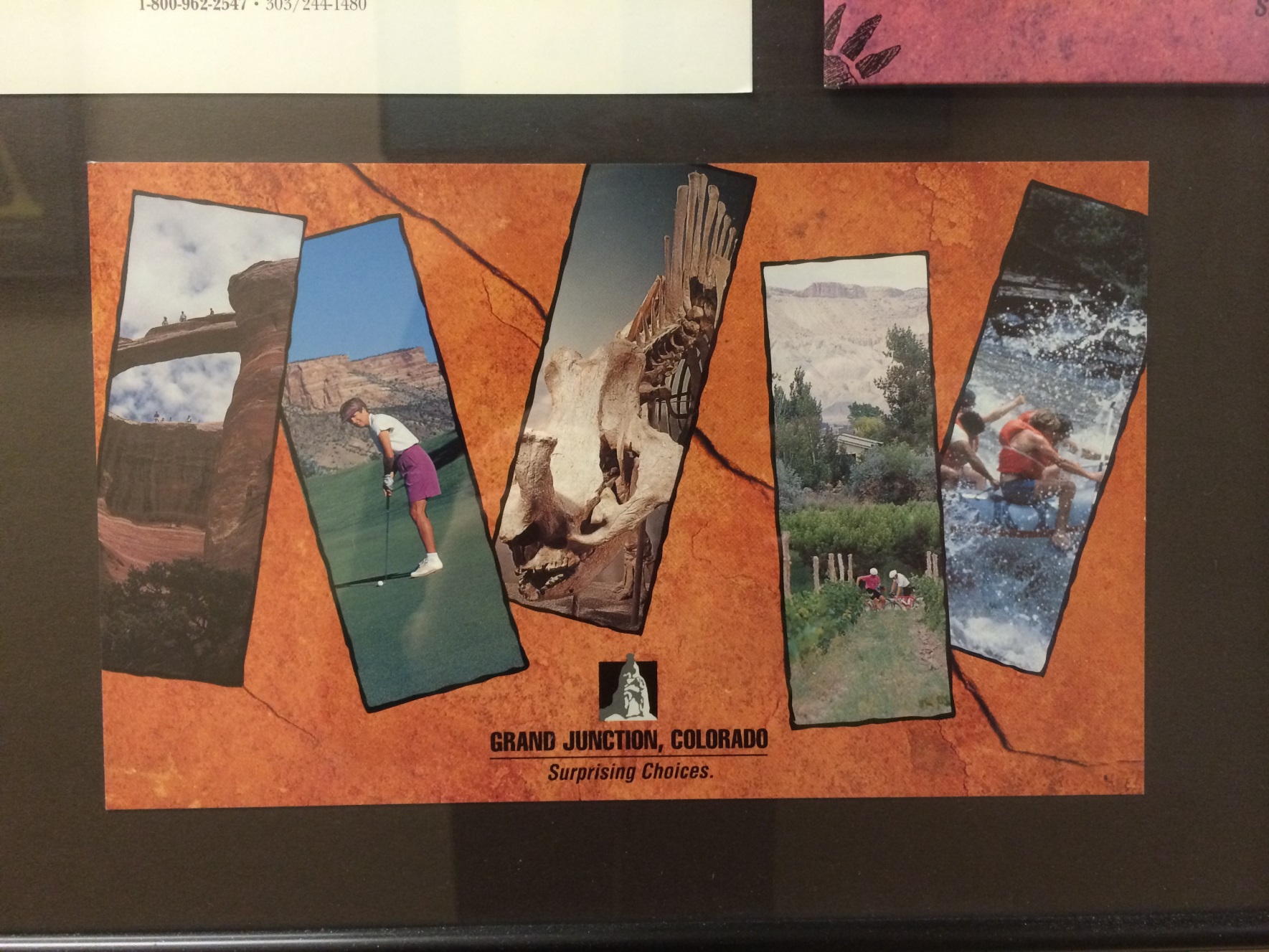 1998 – 1999Landscape of Adventure
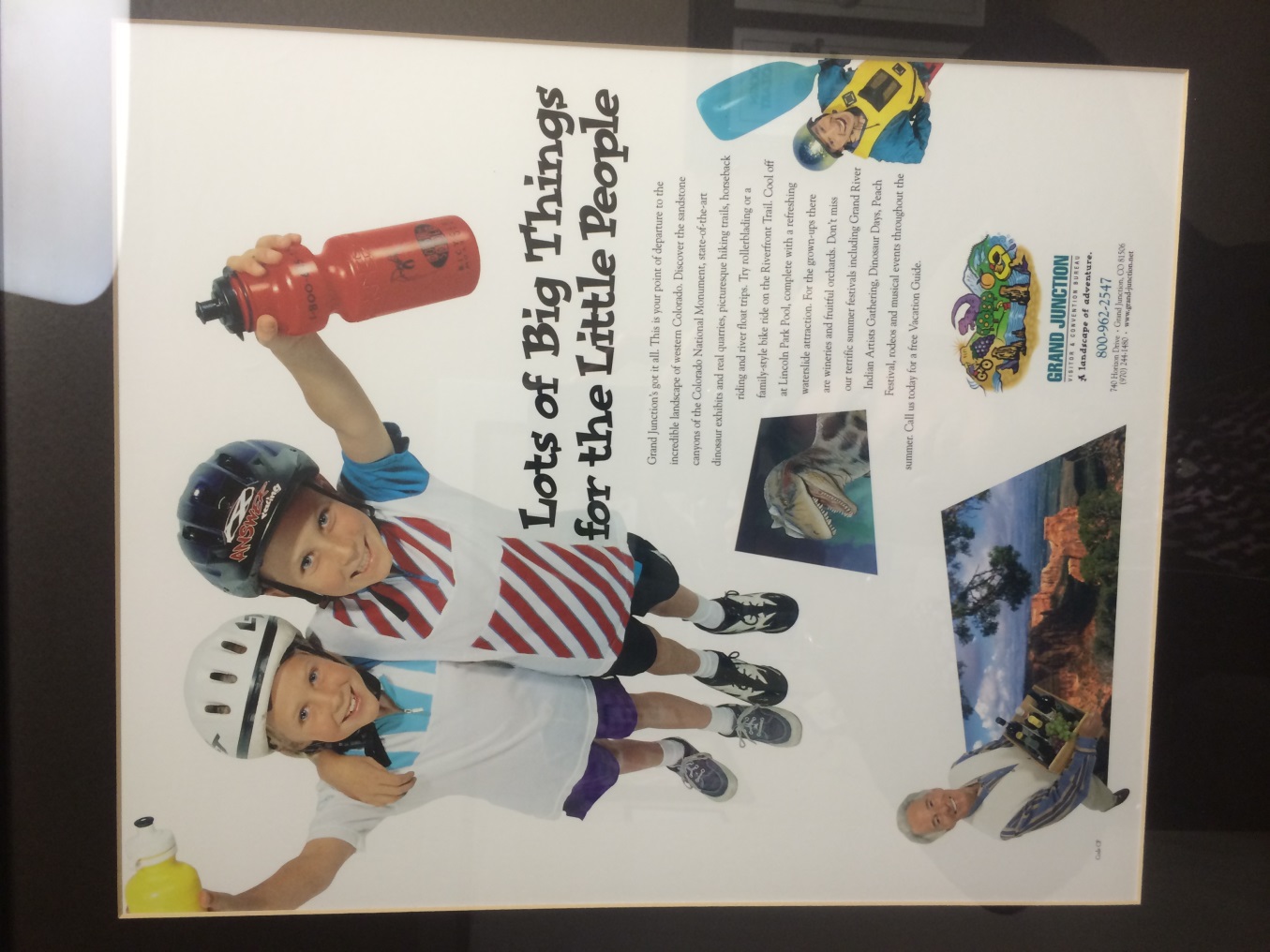 Palisade Fruit & Wine Byway
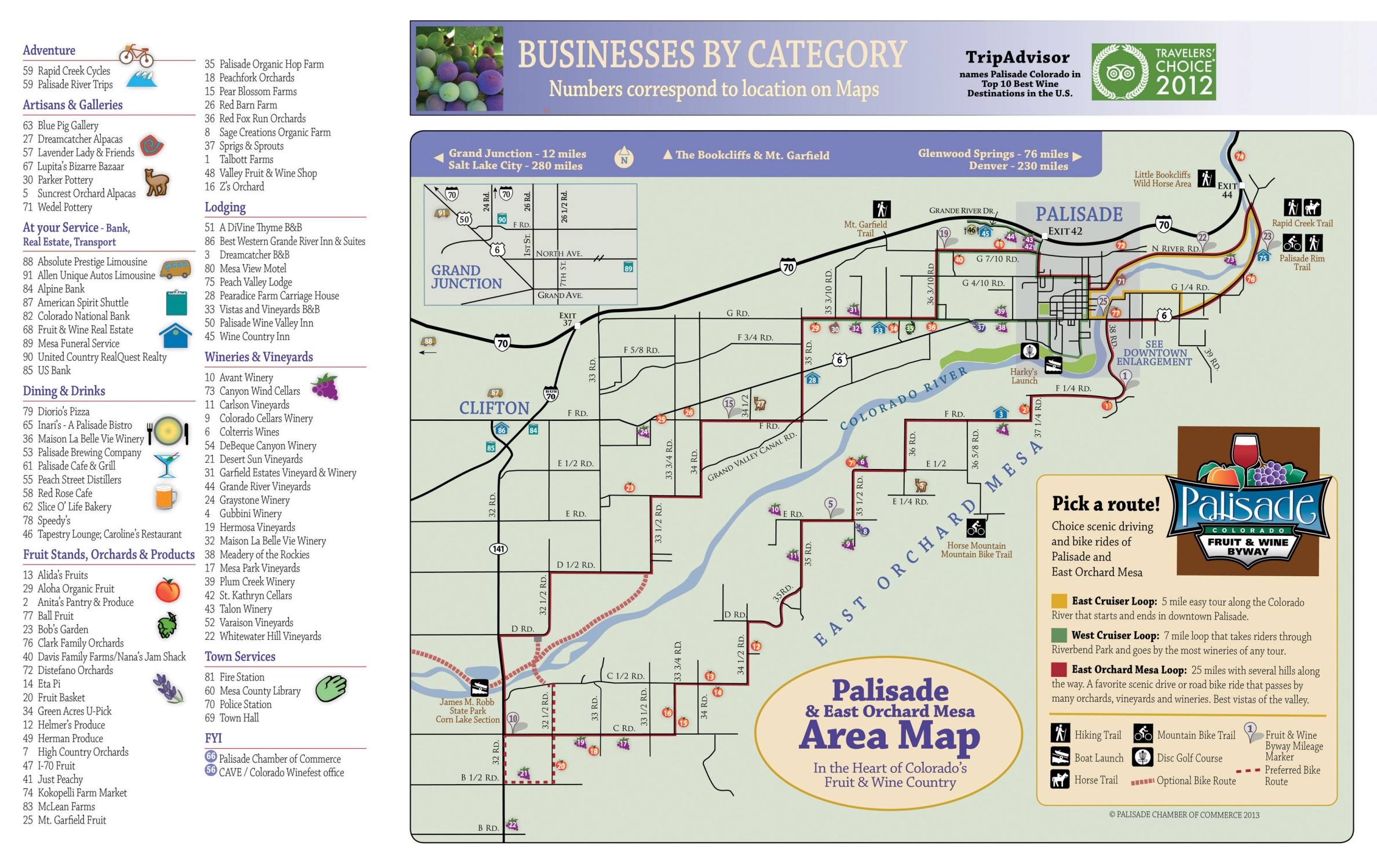 2000 - Branded as “Colorado’s Wine Country”
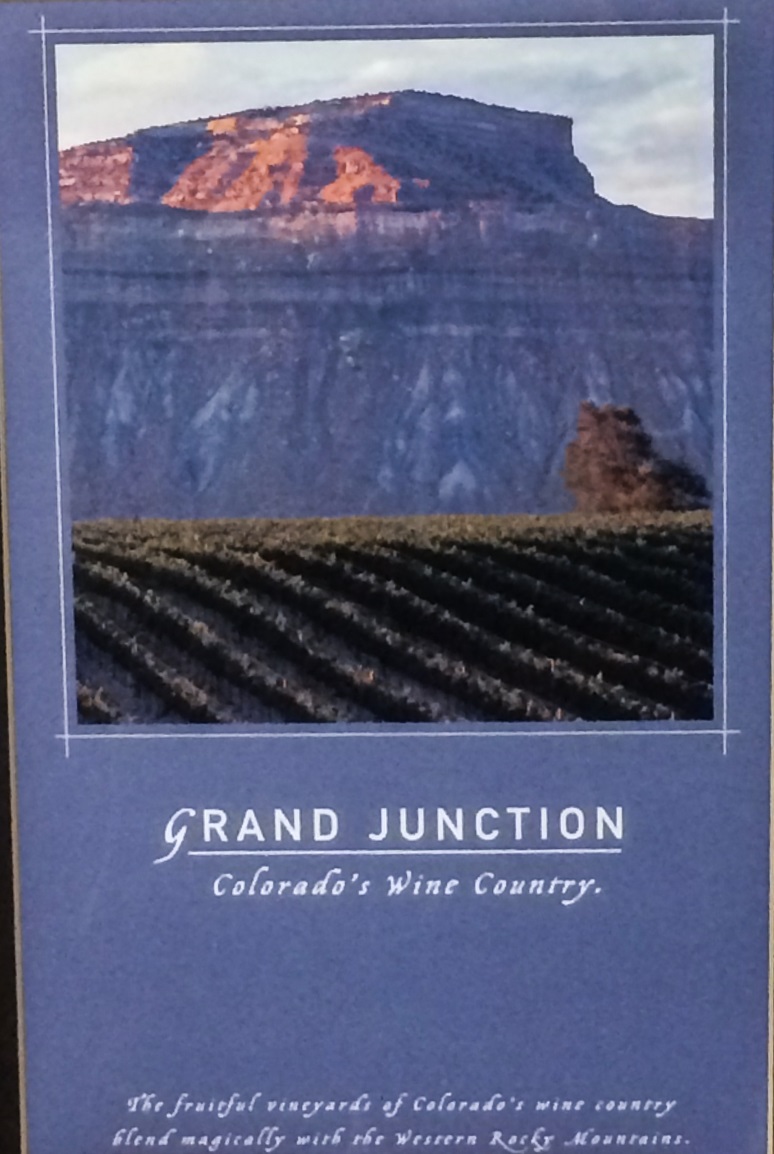 2001
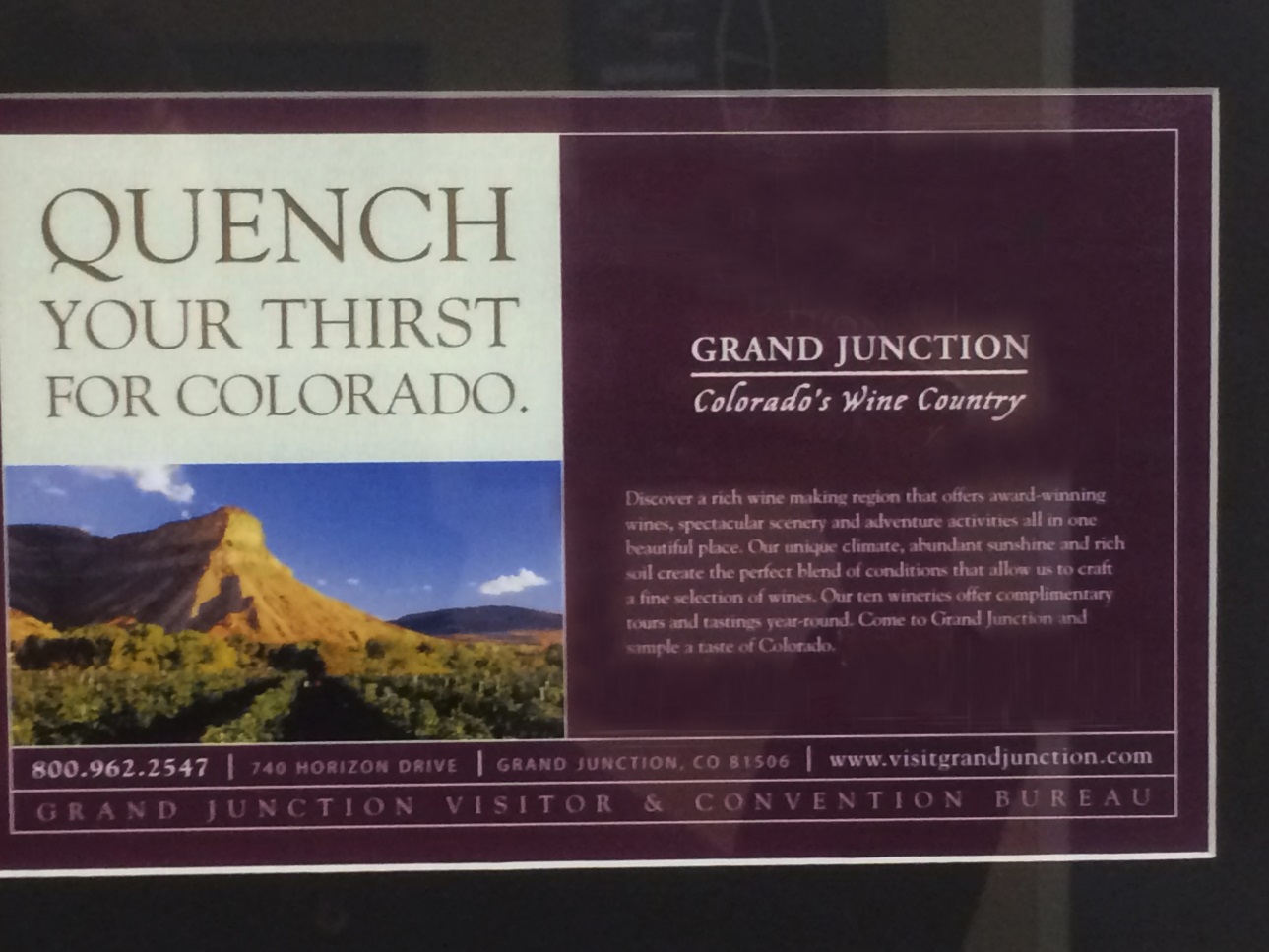 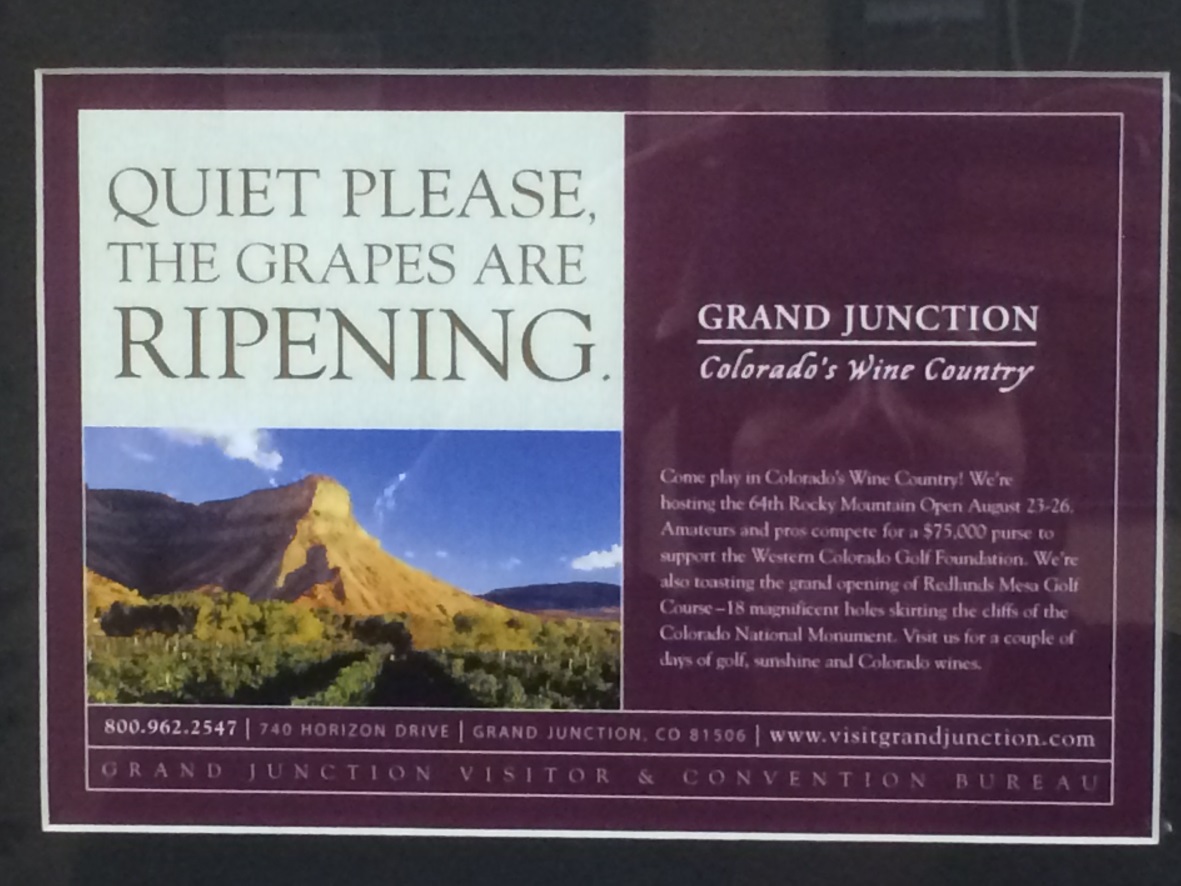 2005
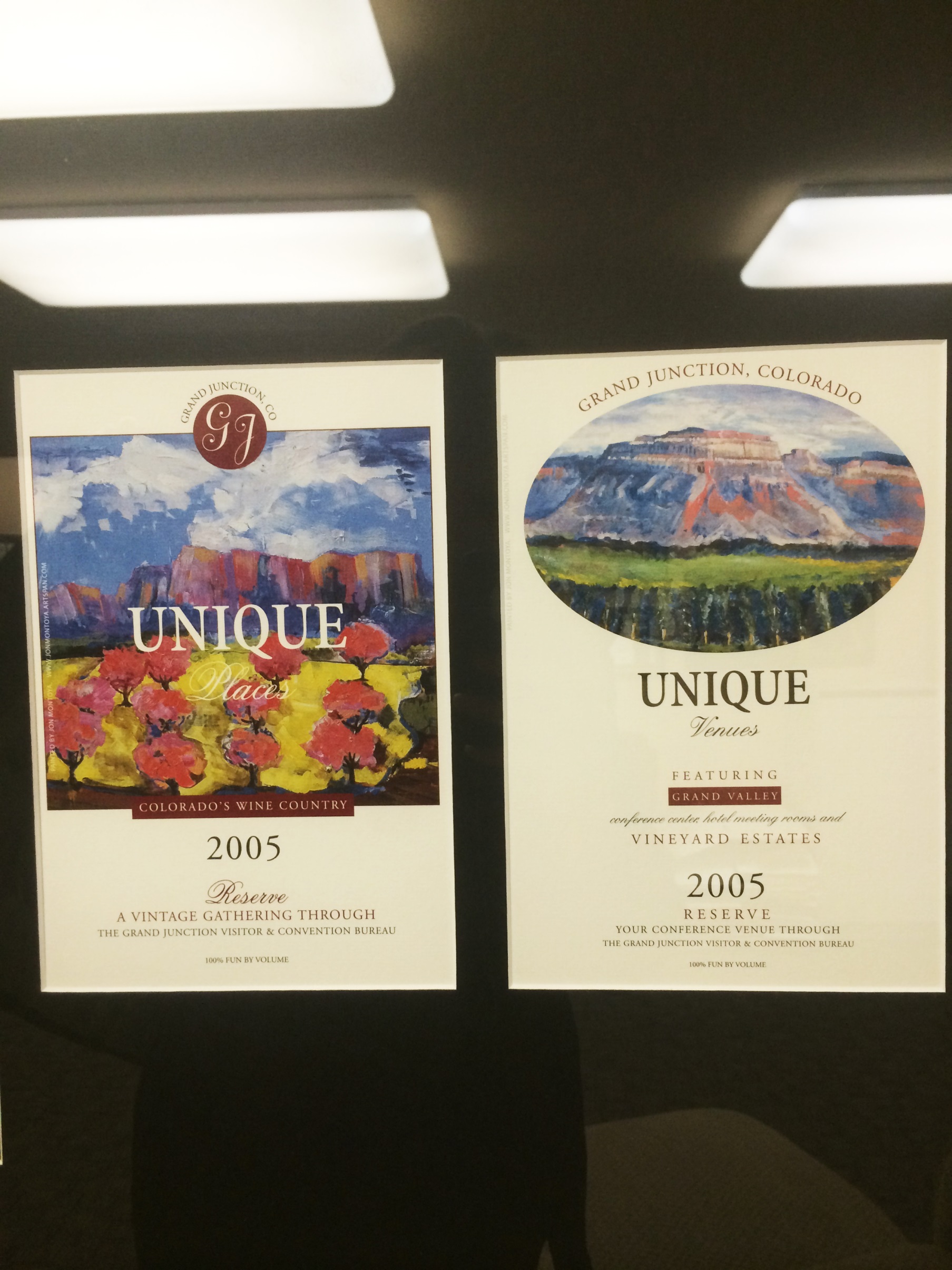 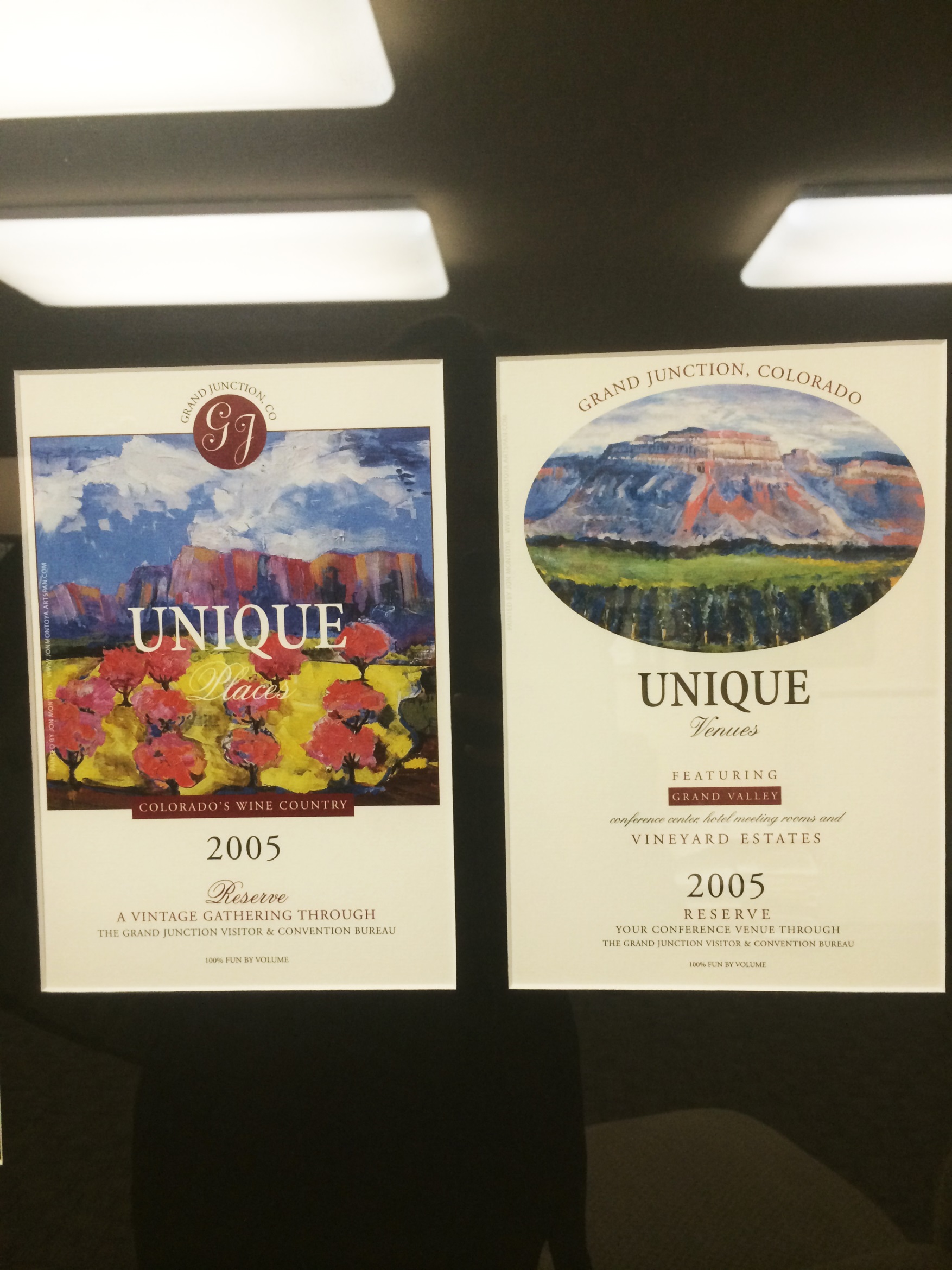 2006 – 2008
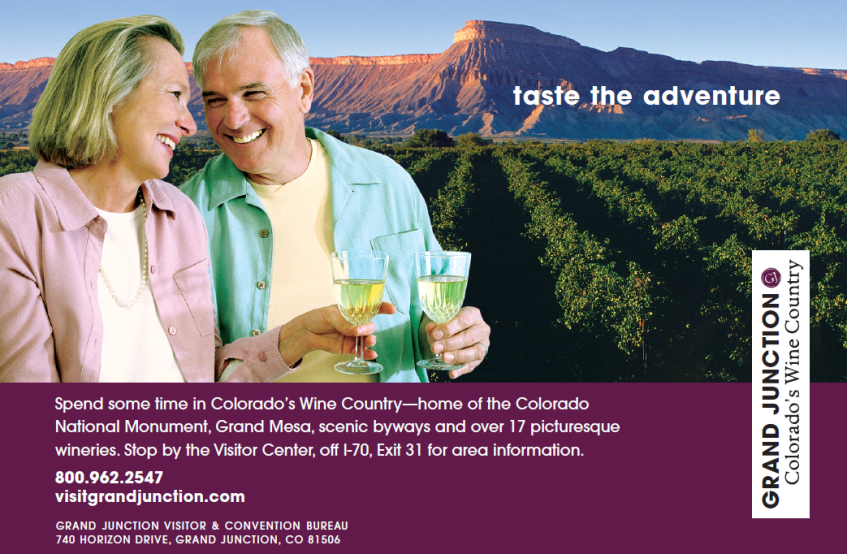 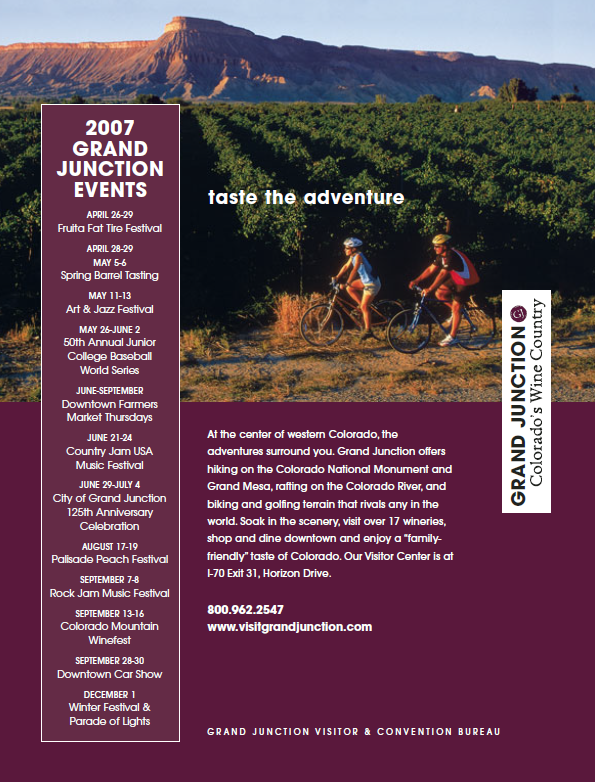 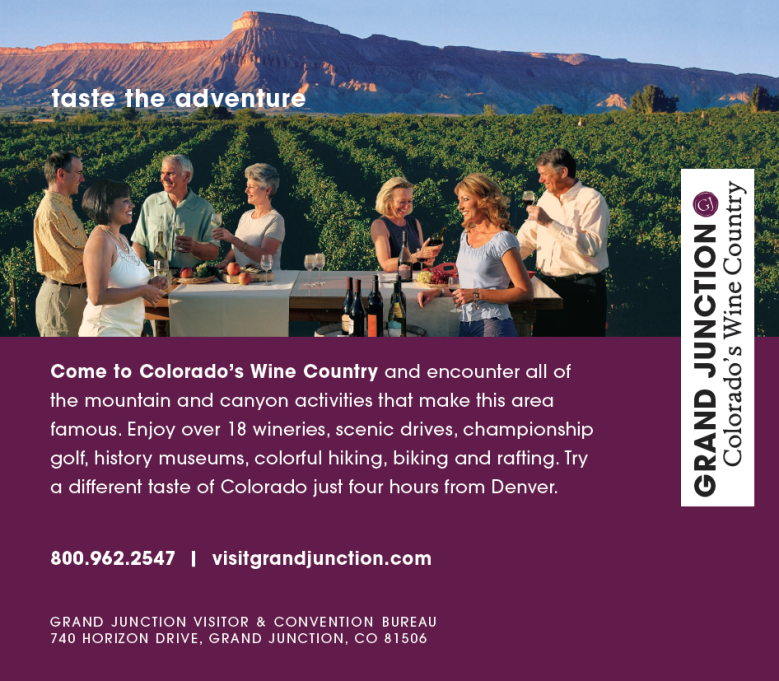 2009 - 2010
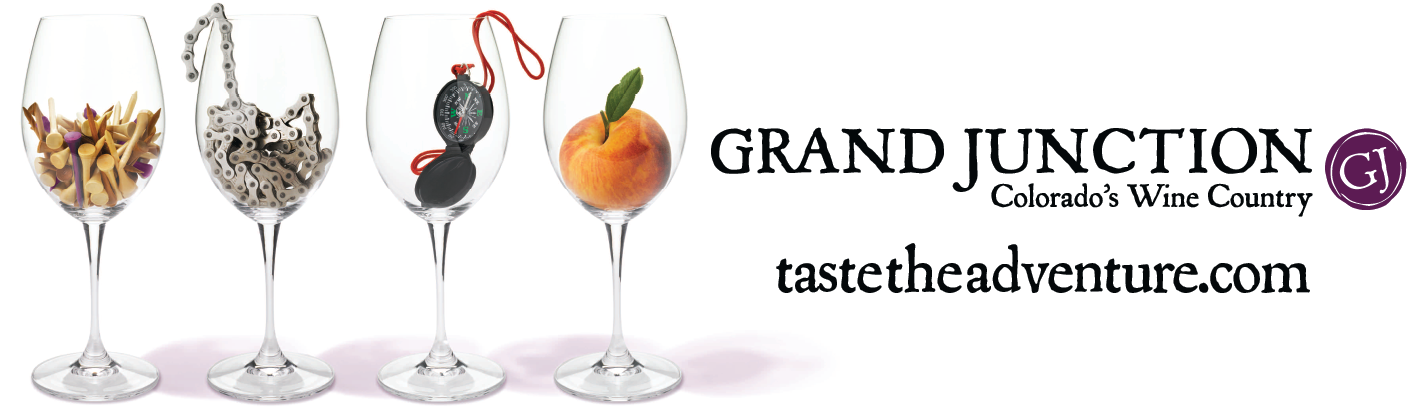 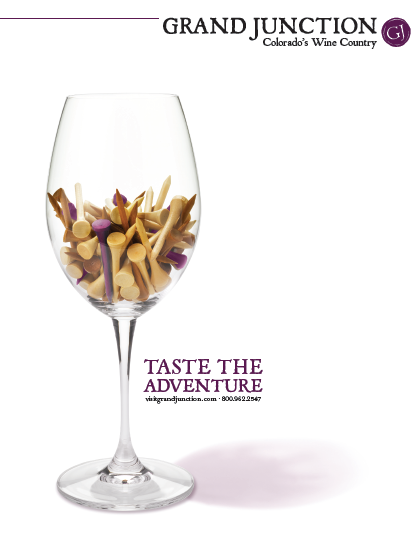 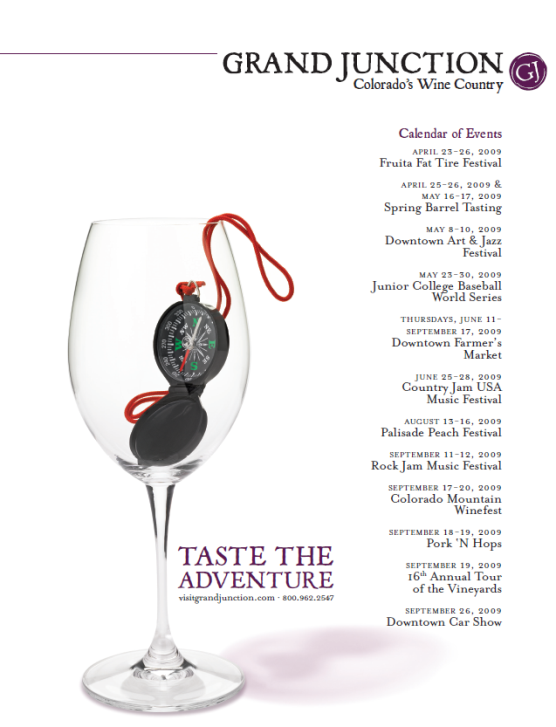 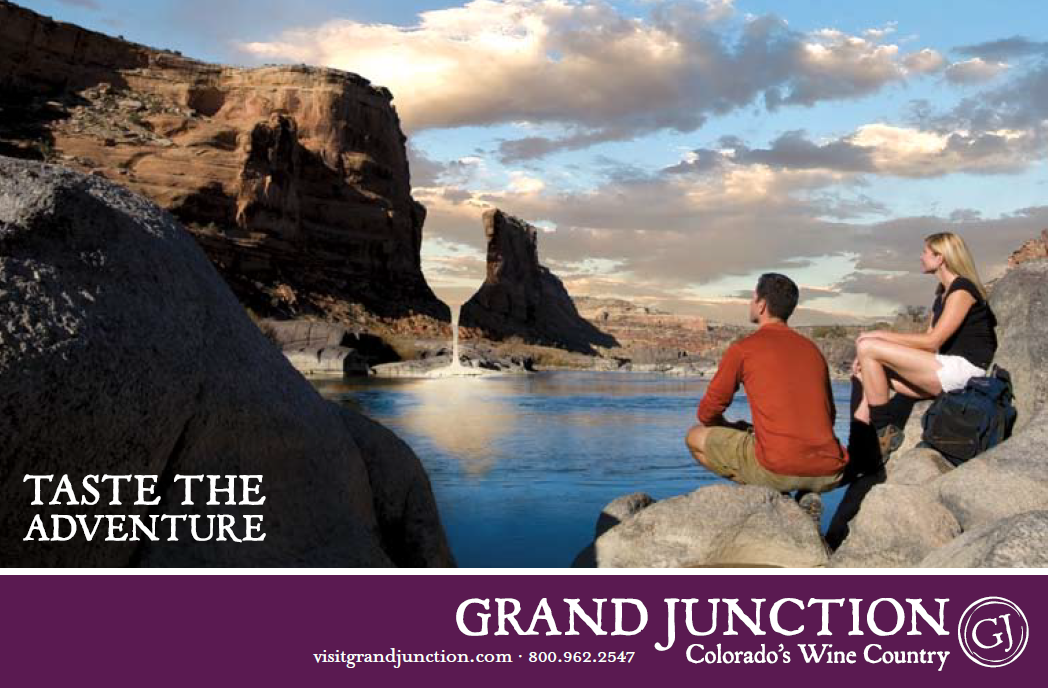 2011 - 2012
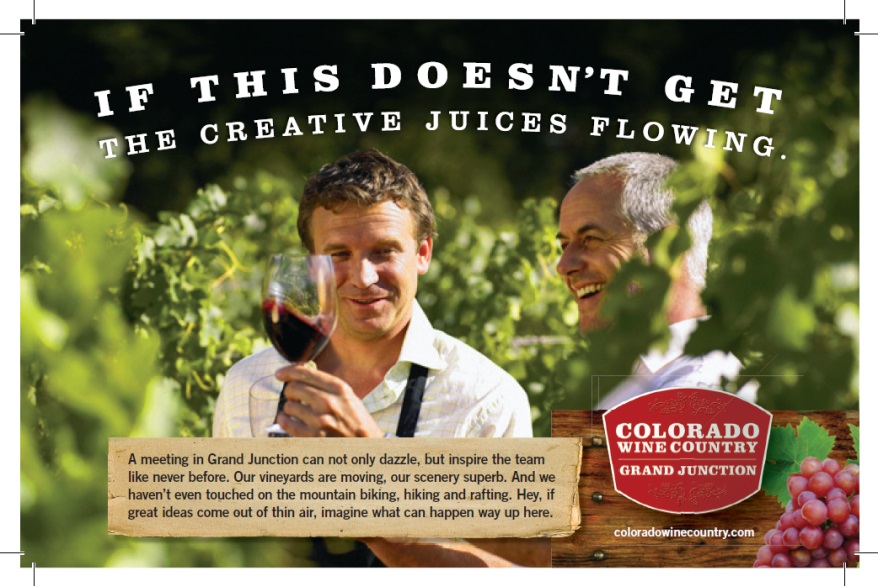 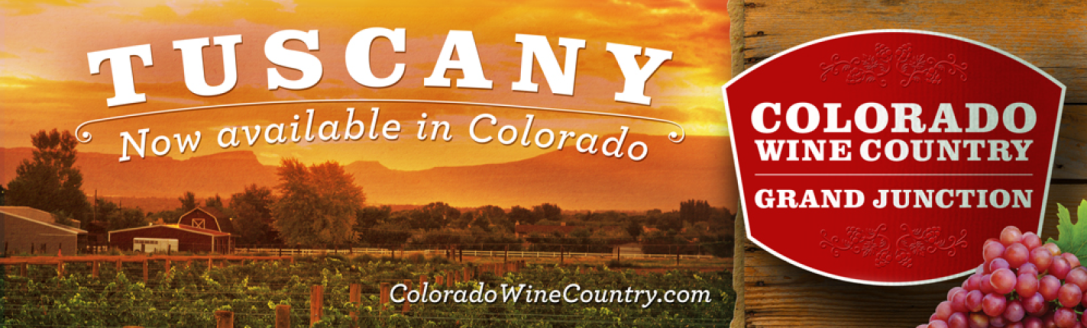 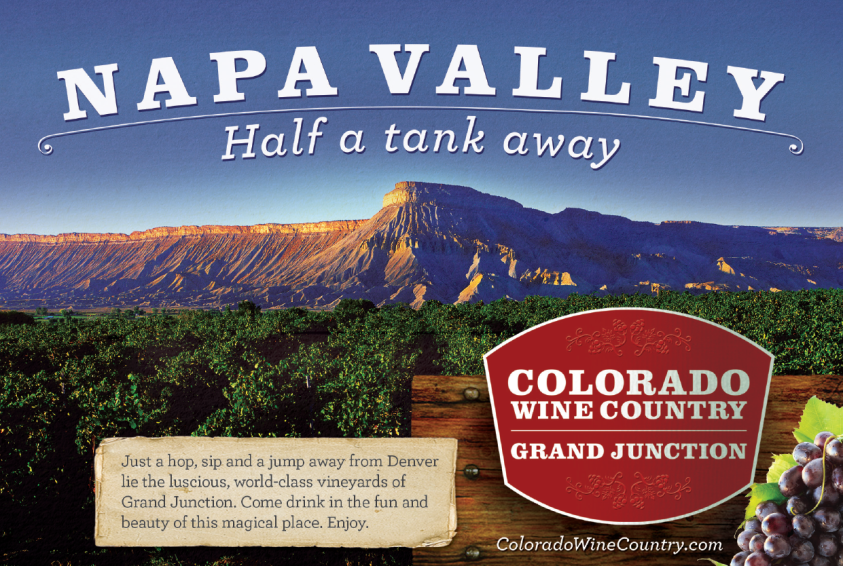 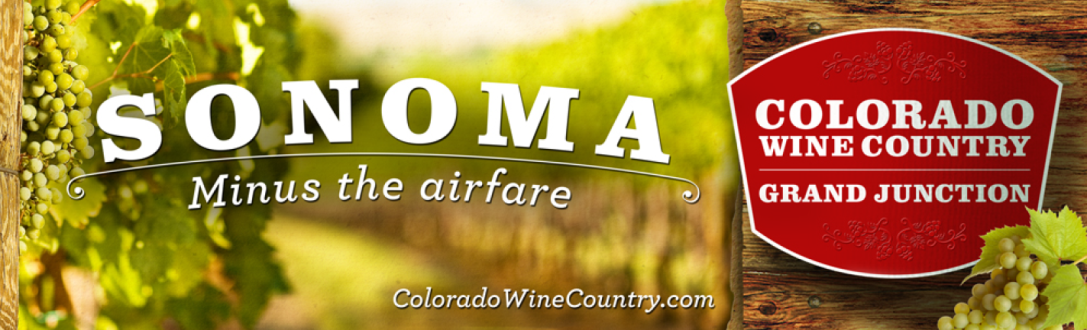 2013
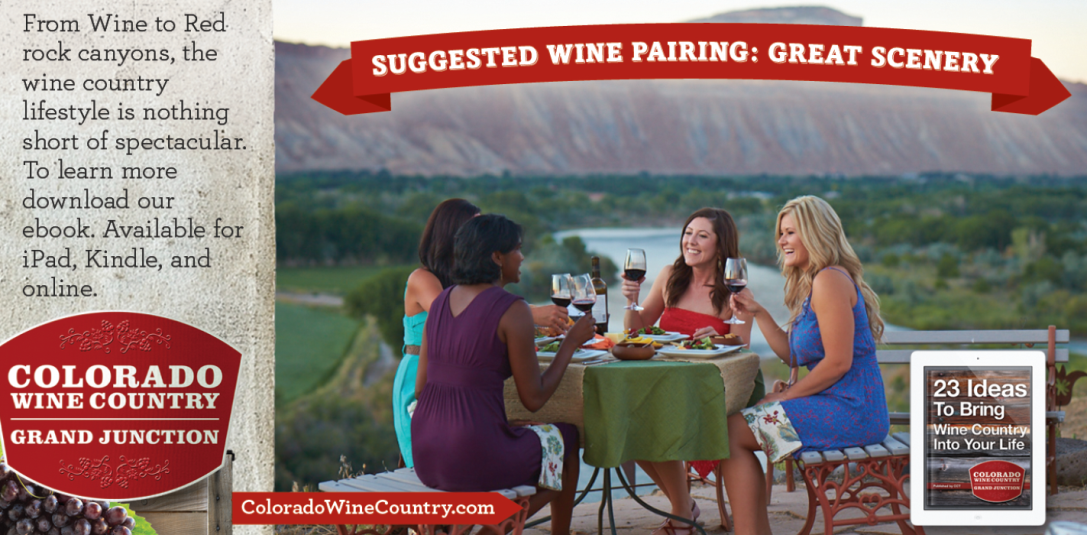 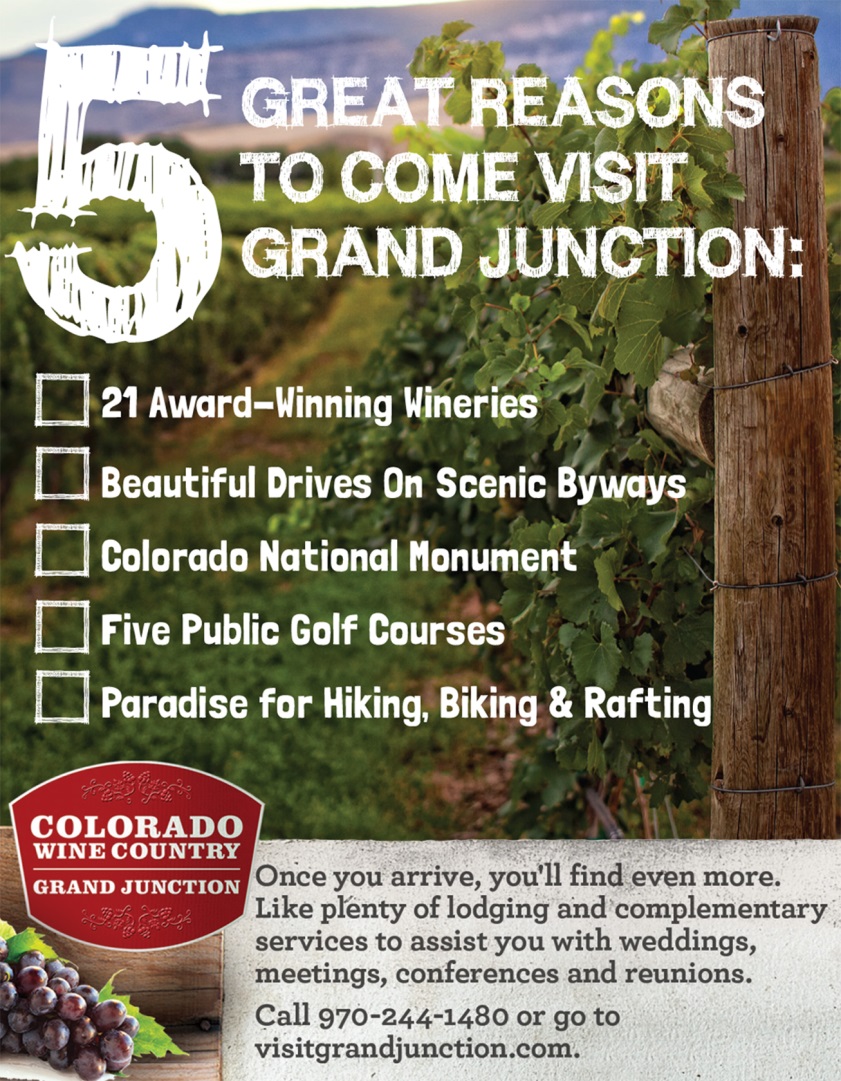 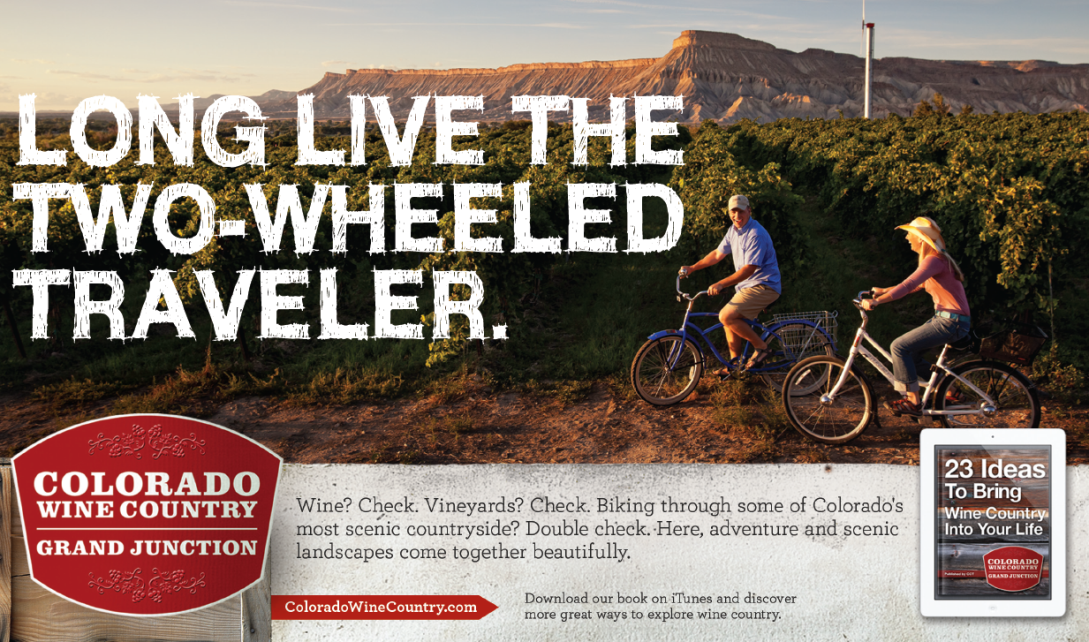 2014
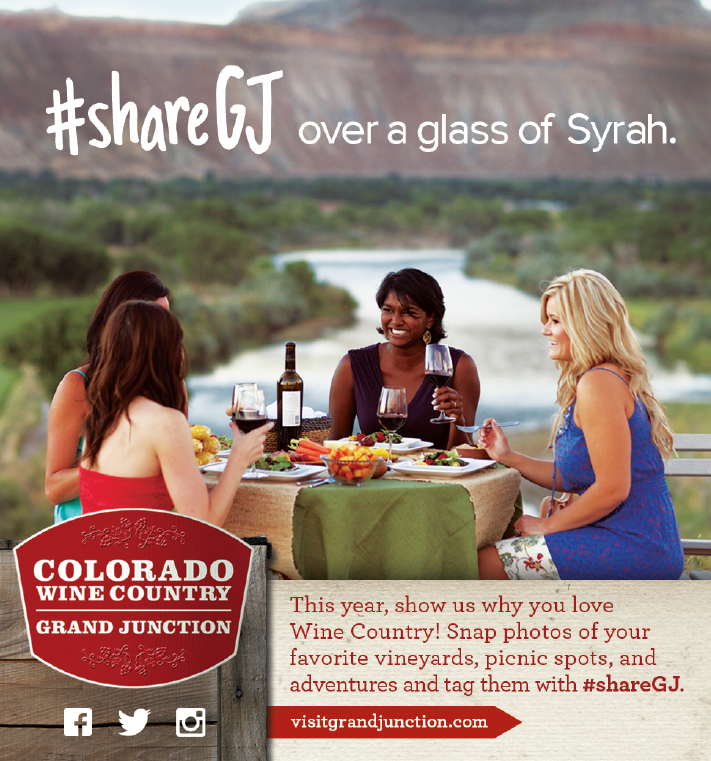 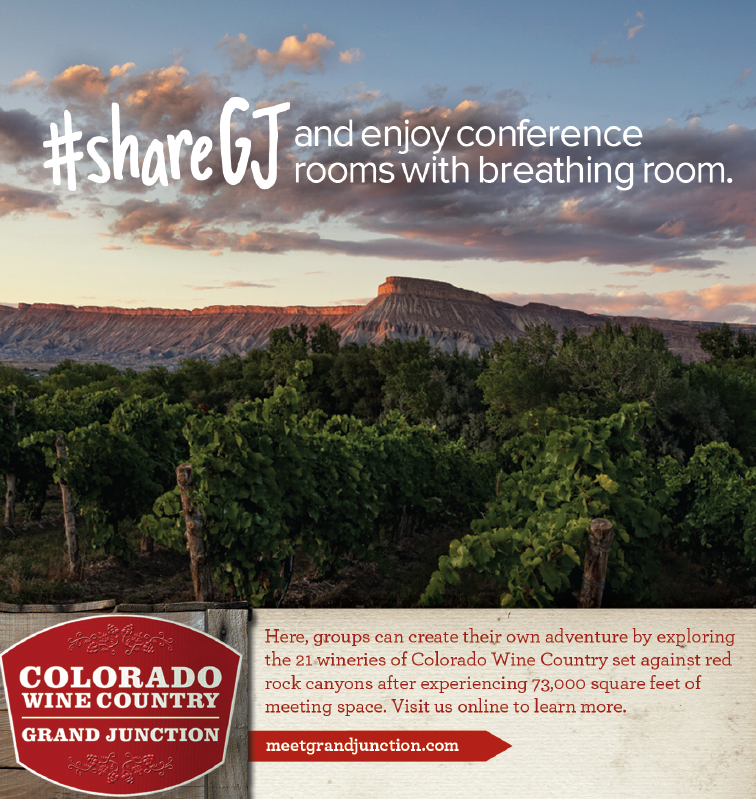 E-Book – 23 Ideas to Bring Wine Country Into Your Life
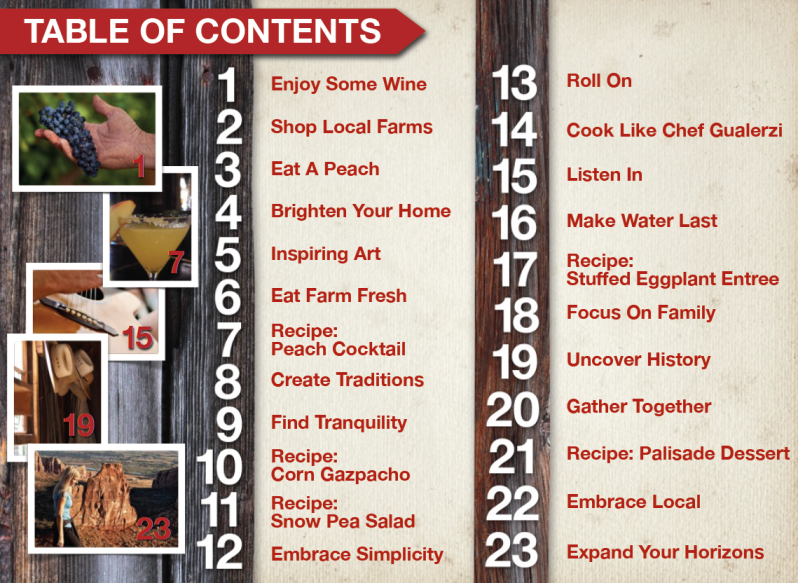 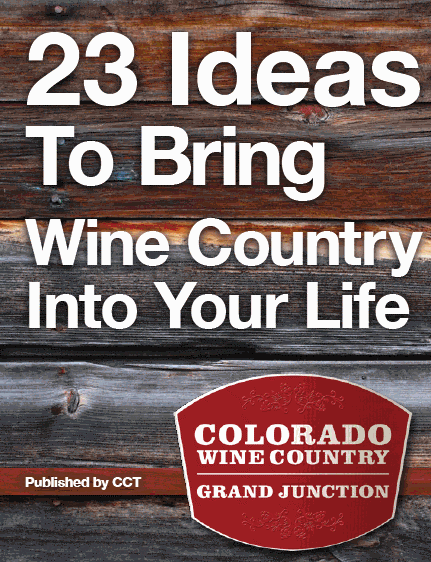 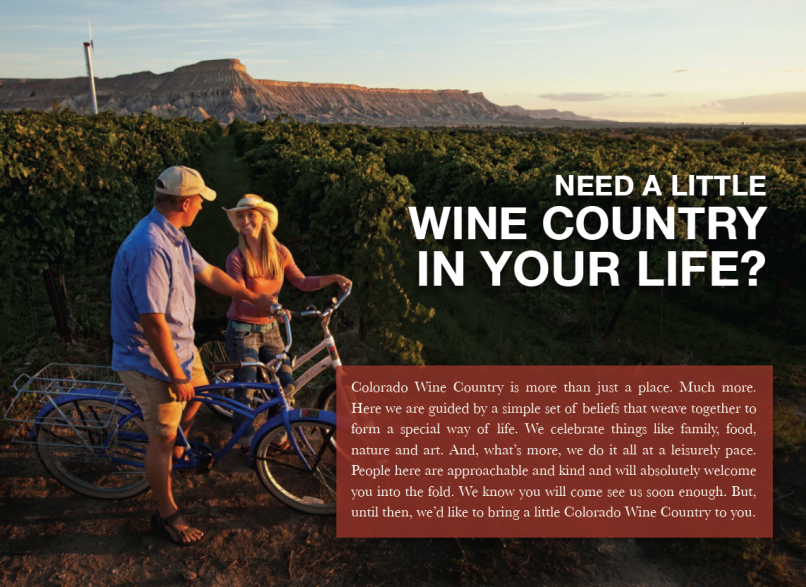